«Наглядные средства в обучении истории»
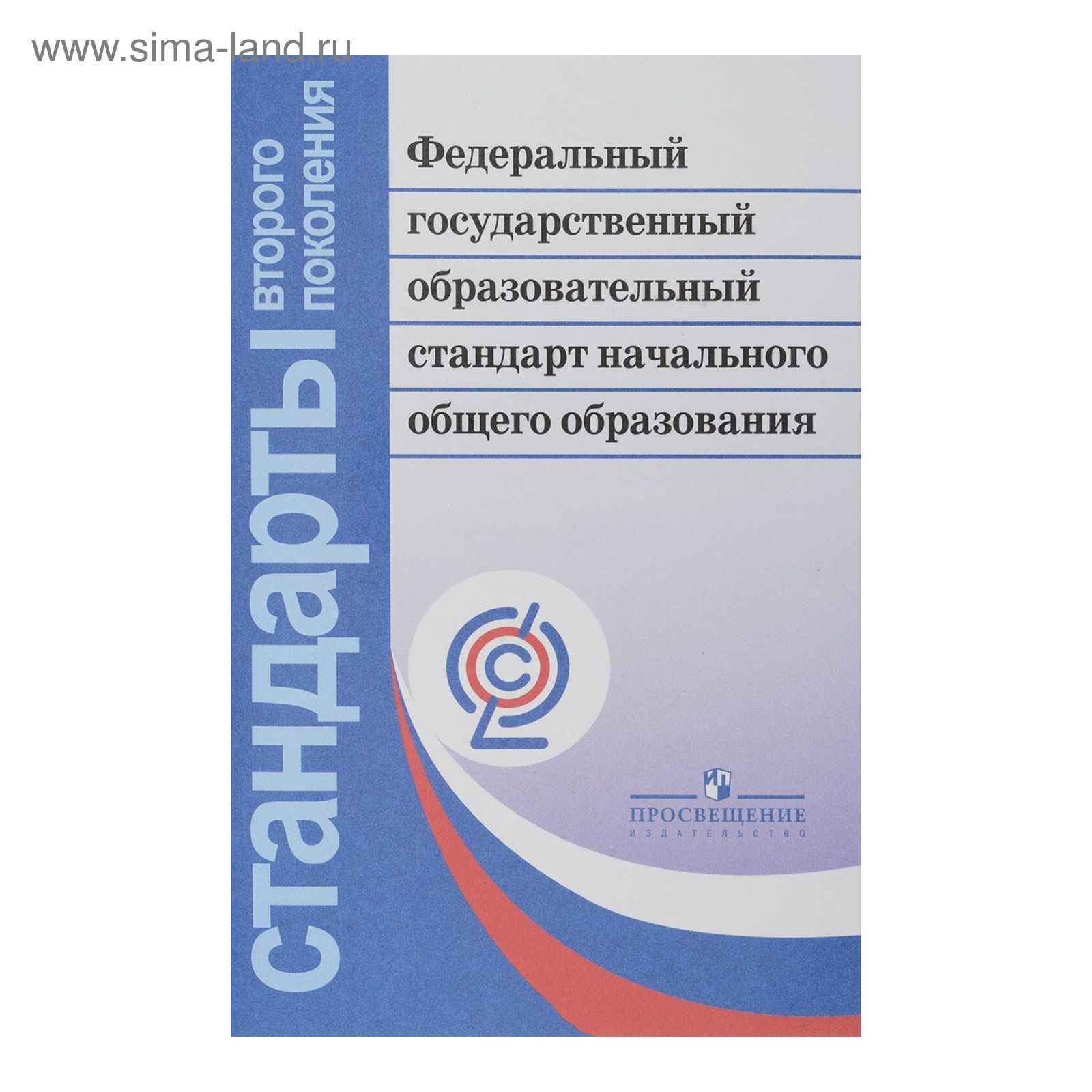 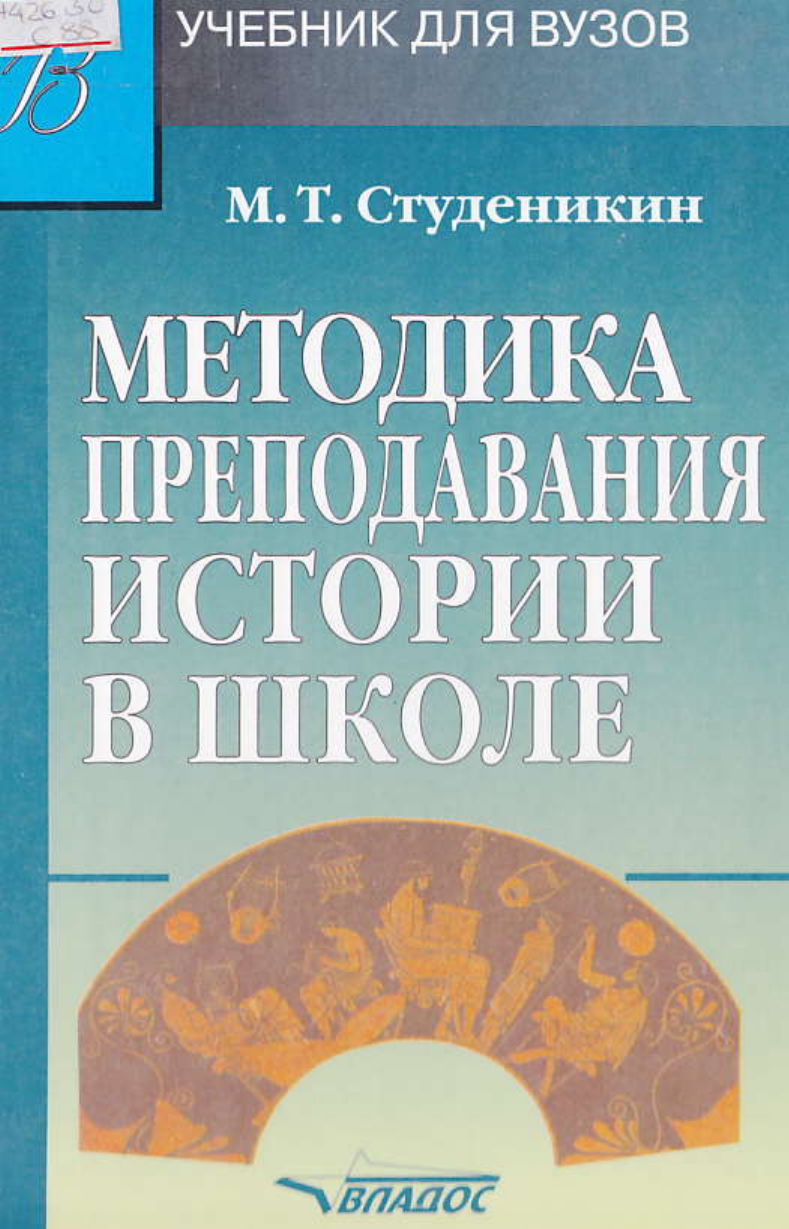 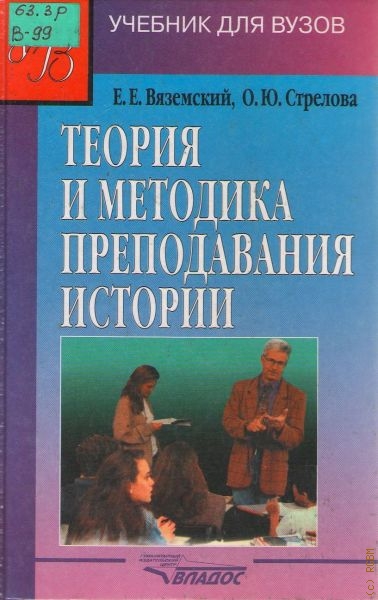 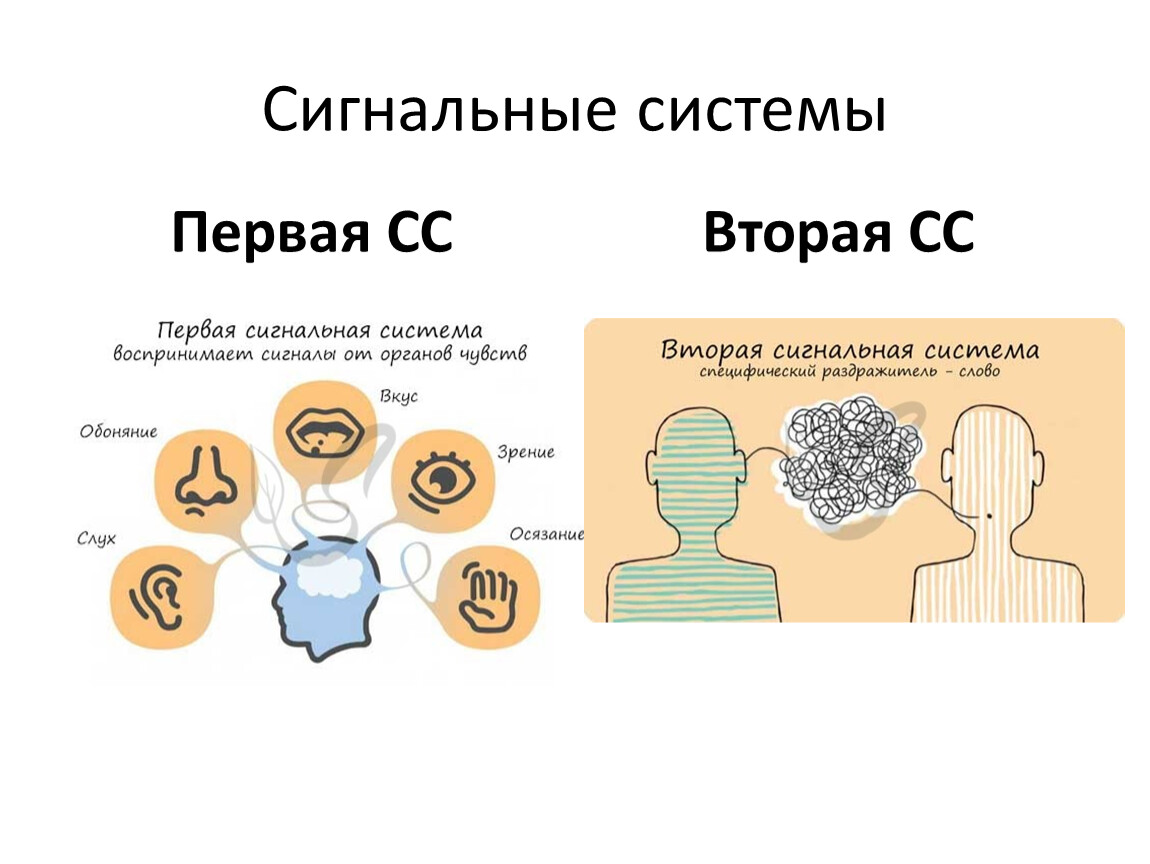 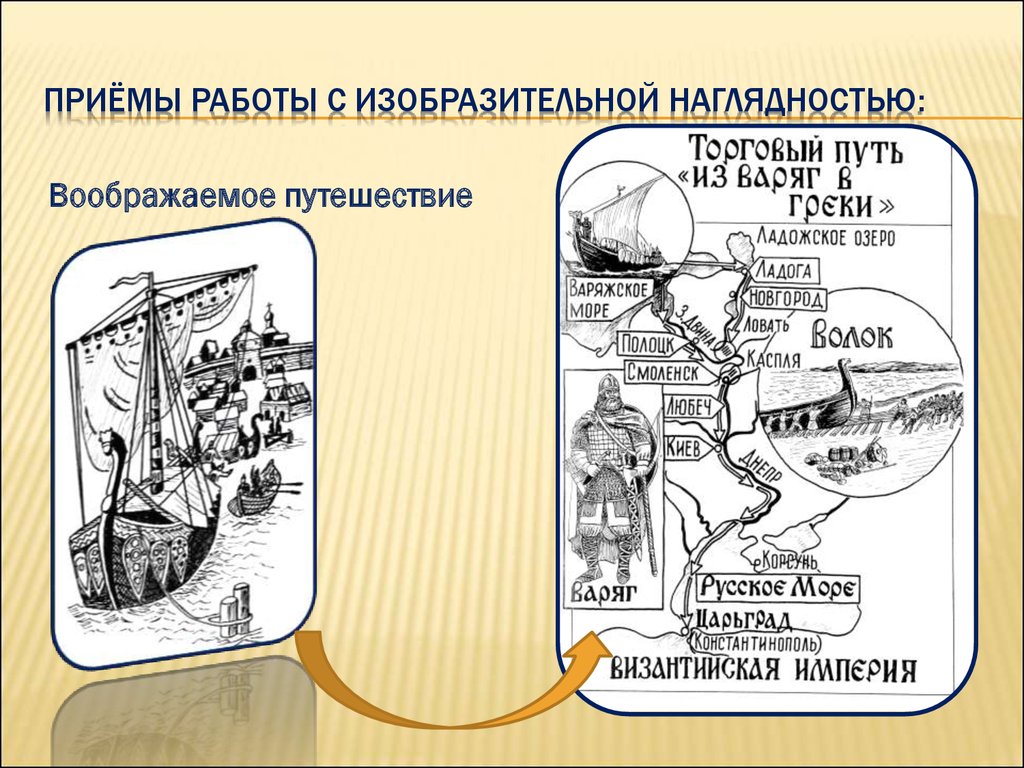 историческое представление – это отражение в сознании человека исторических фактов (исторической действительности) в виде системы образов
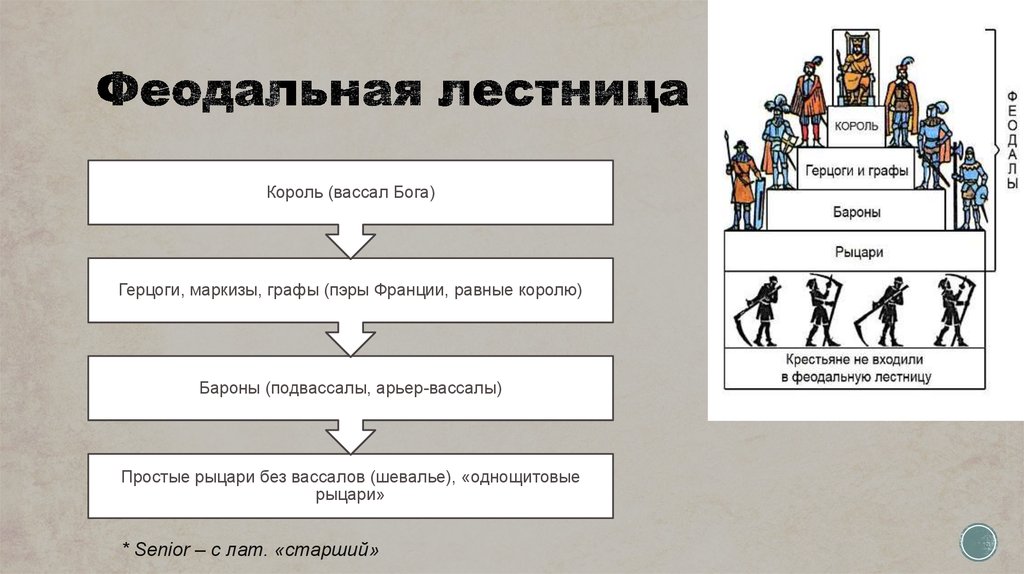 Первым этапом является тщательная подготовка к восприятию картины учениками, чаще всего она начинается с оглашения названия картины и  ее автора, а так же замечанием о целях демонстрации. Второй этап подразумевает первичное восприятие образа изображенного на картине. Это осуществляется через ответы учеников на вопросы: «Что? Где? Когда?». Третий этап нацелен на смысловую составляющую отдельных деталей картины, их анализ. На четвертом этапе происходит целостное восприятие картины на основе установленных связей между отдельными частями и обобщения информации.
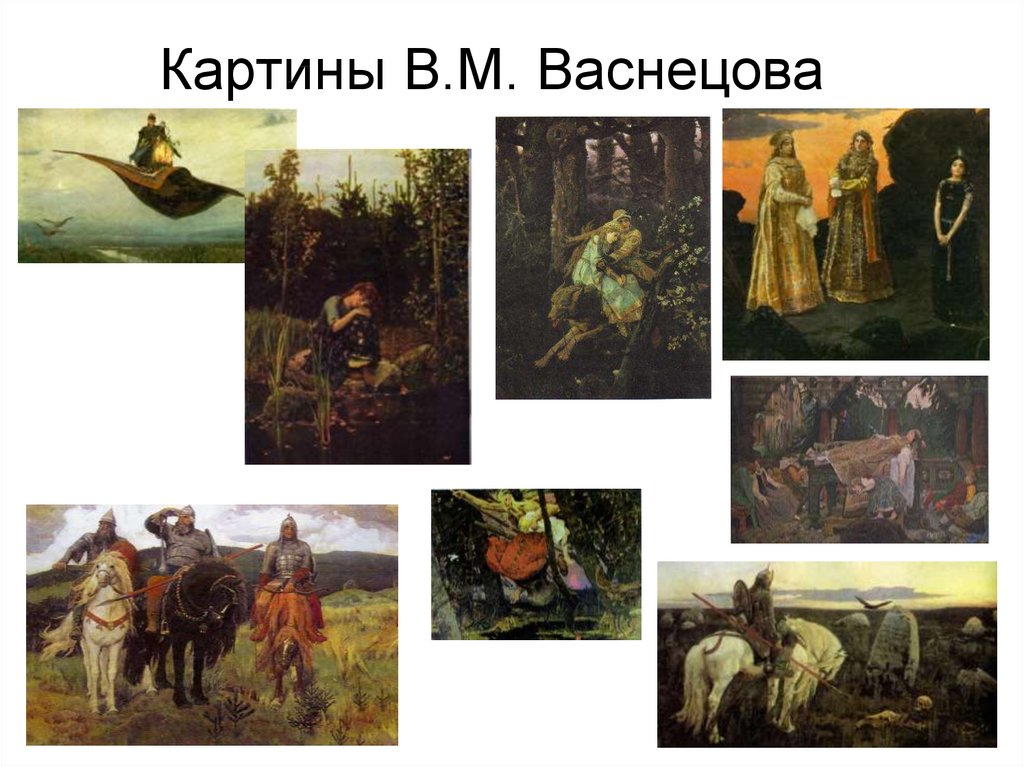 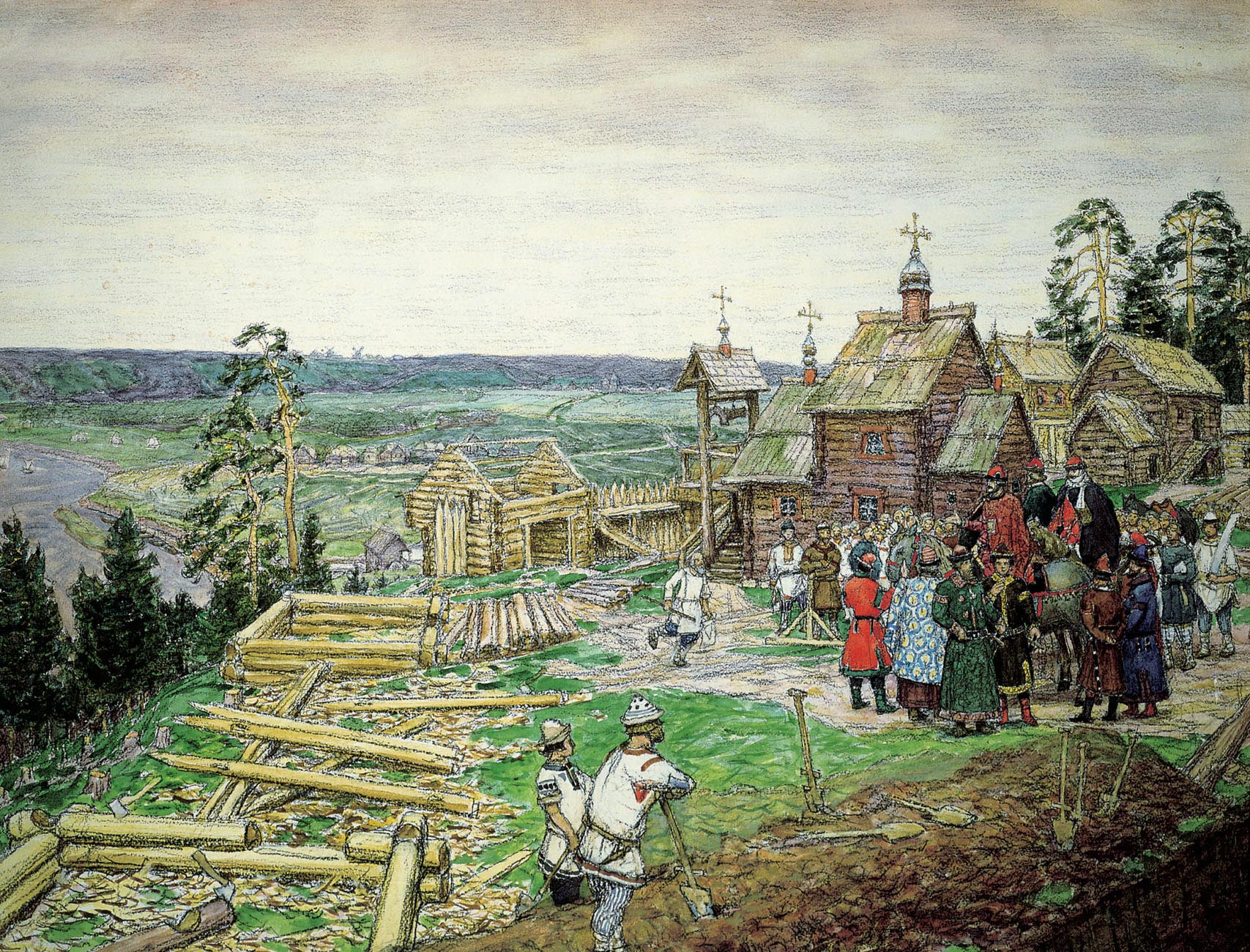 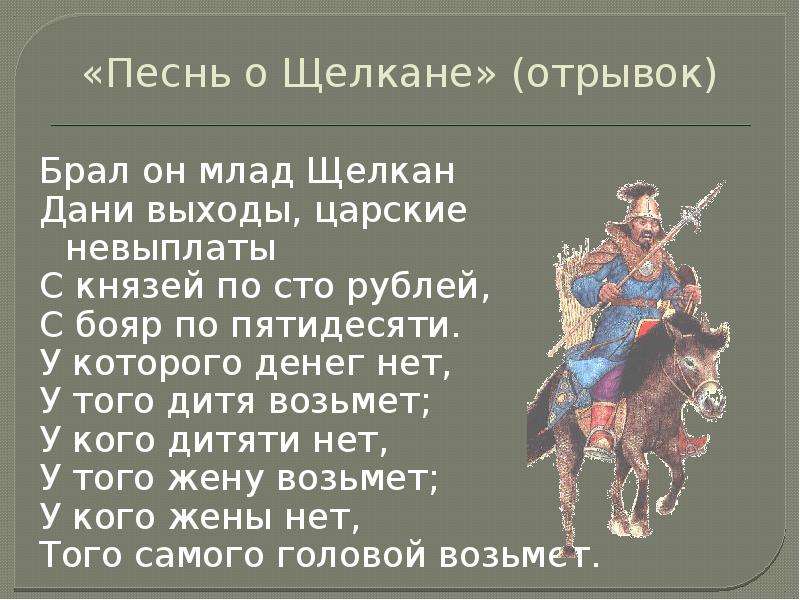 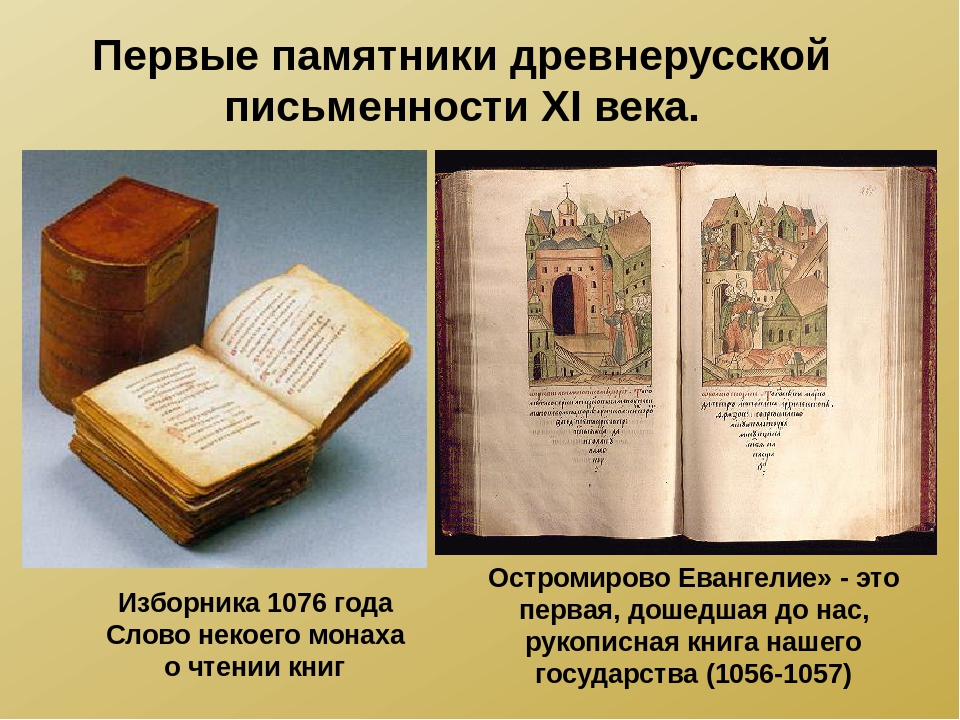 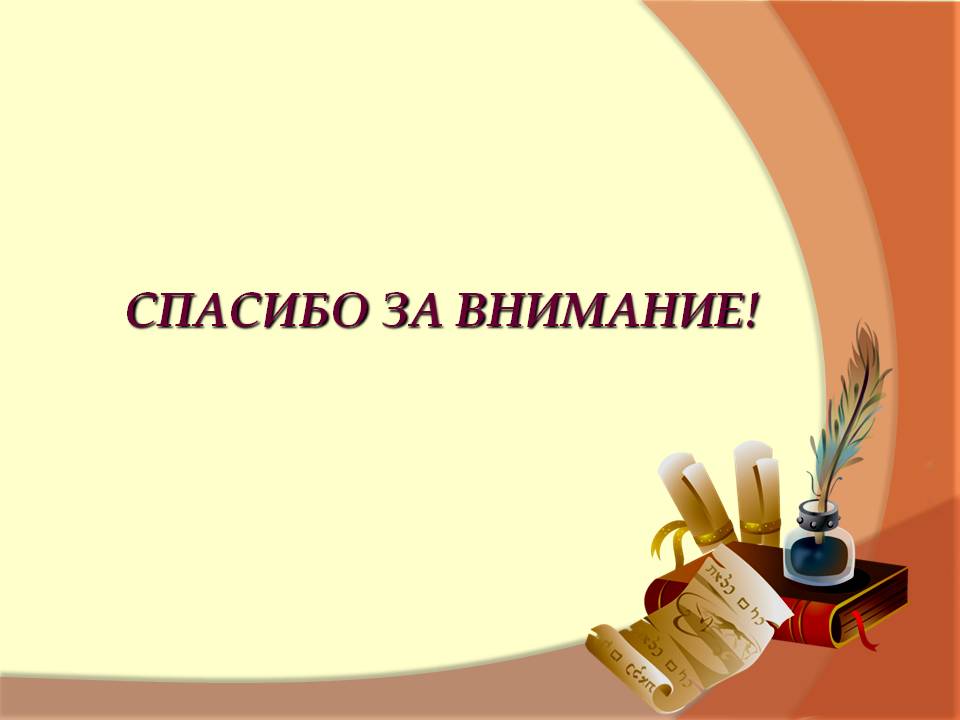